Figure 4. Temporal resolution. Recordings of bAP signals from a dendritic spine (shown in upper micrograph) using frame ...
Cereb Cortex, Volume 24, Issue 2, February 2014, Pages 385–395, https://doi.org/10.1093/cercor/bhs320
The content of this slide may be subject to copyright: please see the slide notes for details.
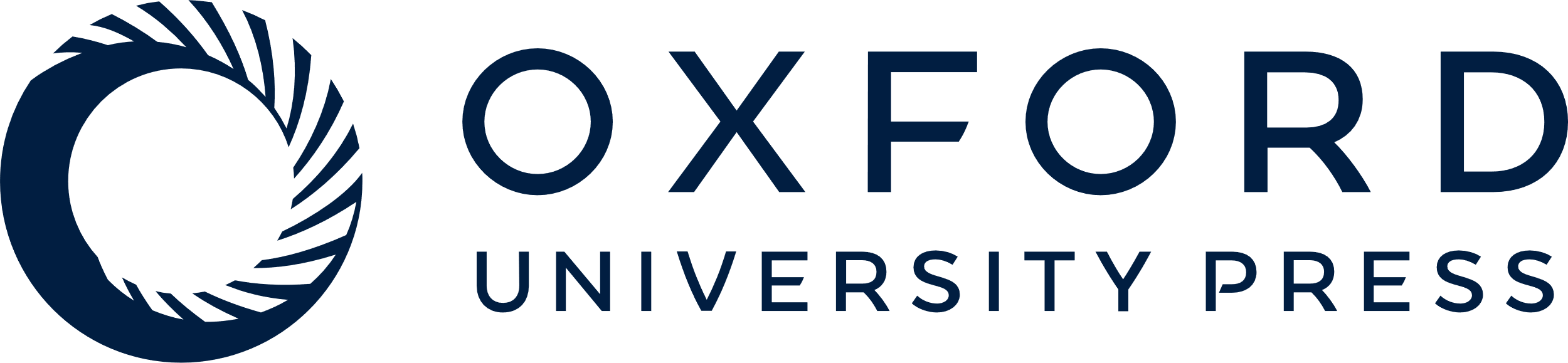 [Speaker Notes: Figure 4. Temporal resolution. Recordings of bAP signals from a dendritic spine (shown in upper micrograph) using frame rates from 1 to 20 kHz. Recordings from spine head (red) and parent dendrite (blue) are shown. Frame rates lower than 5 kHz did not allow accurate reconstruction of the bAP signal. Superimposed signals from the spine head and from the dendrite (right traces) scaled to the same height were identical.


Unless provided in the caption above, the following copyright applies to the content of this slide: © The Author 2012. Published by Oxford University Press. All rights reserved. For Permissions, please e-mail: journals.permissions@oup.com]